EUROMETAL OUTLOOK ON ECONOMIES & STEEL MARKETS
  
A  REPORT TO EUROMETAL MEMBERS & EUROMETAL ASSOCIATE MEMBERS

NEW IMF AND WORLDSTEEL FORECASTS
 
APRIL 2016
EUROMETAL – European Federation of Steel, Tube and Metal Distribution and Trading
Federation registered in Switzerland

Federation Seat: Güterstrasse 78, CH-4010 Basel
Post Box: 202b, rue de Hamm, L-1713 Luxembourg
M: office@eurometal.net    F: +352 26 459 205   T: +352 621 146 296
© Eurometal.net
1
13 APRIL 2016
OUTLOOK ON WORLD ECONOMIES






IMF FORECAST OF APRIL 2016
2
KEY HEADINGS OF IMF FORECAST


IN 2016 WORLD GDP WILL SLIGHTLY PROGRESS FROM +3,1 % IN 2015 TO +3,2 % IN 2016

GROWTH IN EU AREA WILL DECELERATE FROM +1,6 % TO +1,5 % IN 2016

US ECONOMY WILL CONTINUE TO GROW IN 2016 AT SAME RATE OF + 2,4 % THAN IN 2015

IN 2016 INDIA WILL BE THE FASTEST GROWING ECONOMY WITH +7,5 % GDP GROWTH

FOLLOWED BY CHINA WITH A GDP GROWTH RATE OF +6,5 %, BUT DECELARATING 
      FROM +6,9 % IN 2015

CIS ECONOMIES WILL DICREASE BY -1,1 % IN 2016

NEGATIVE GROWTH IN LATIN AMERICA WILL ACCELERATE FROM -0,1 % IN 2015 TO -0,5 % IN 2016

ASEAN, MENA AND SUB-SAHARAN ECONOMIES WILL CONTINUE IN 2016 TO PROGRESS WITH SUSTAINED GROWTH RATES
3
IN 2016, SOME MAIN ECONOMIC ZONES WILL PROGRESS AT SUSTAINED GDP GROWTH RATES, EVEN IF SOME AREAS ARE DECELERATING. EURO-AREA WILL STAY IN LOW GEAR. CIS AND LATIN AMERICA ARE FORECASTED TO REGISTER NEGATIVE GDP GROWTH
CIS

2015: - 2,8 %
2016: - 1,1 %
EURO AREA

2015: +1,6 %
2016: +1,5 %
CHINA

2015: +6,9 %
2016: +6,5 %
USA

2015: +2,4 %
2016: +2,4 %
MENA

2015: +2,5 %
2016: +3,1 %
ASEAN

2015: +4,7%
2016: +4,8 %
INDIA

2015: +7,3 %
2016: +7,5 %
= WORLD GDP GROWTH
WORLD
GDP

2015: +3,1 %
2016: +3,2 %
LAT.AMERICA

2015: -0,1 %
2016:  -0,5 %
SUB-SAHARA
AFRICA

2015: +3,4 %
2016: +3,0 %
4
EUROMETAL CHART BASED  ON IMF DATA; UPDATE: 13.04.2016
WORLDSTEEL SHORT RANGE OUTLOOK






WORLD STEEL DEMAND FORECAST FROM APRIL 2016
5
KEY HEADINGS OF WORLDSTEEL FORECAST


IN 2016 WORLD STEEL DEMAND WILL SLIGHTLY dive BY -0,8 % FROM 1 500 MT IN 2015 
      TO 1 488 MT IN 2016

DEMAND WILL GROW IN EU-28 BY +1,4 % TO 155 MT AND BY +3 % TO 41 MT IN OTHER EUROPE

NAFTA STEEL DEMAND WILL INCREASE IN 2016 TO 139 MT, COMPARED WITH 135 MT IN 2015

IN 2016 IN INDIA, STEEL DEMAND IS FORECASTED TO BE 84 MT IN 2016, A PLUS OF +5,4 %

CHINESE STEEL DEMAND IS EXPECTED TO DICREASE IN 2016 BY -4,0 %, AFTER A DECREASE OF -5,4 % IN 2015, TO LOWER TO 645 MT IN 2016

CIS STEEL DEMAND WILL DIVE FROM 50 MT IN 2015 TO 46 MT IN 2016

CENTRAL & LATIN AMERICAN STEEL DEMAND WILL FALL FROM 45 MT TO 43 MT IN 2016

STEEL DEMAND IN AFRICA AND MIDDLE EAST WILL CONTINUE TO GROW SIGNIFICANTLY BY +3,8 % RESP. BY +2,4 % DURING 2016
6
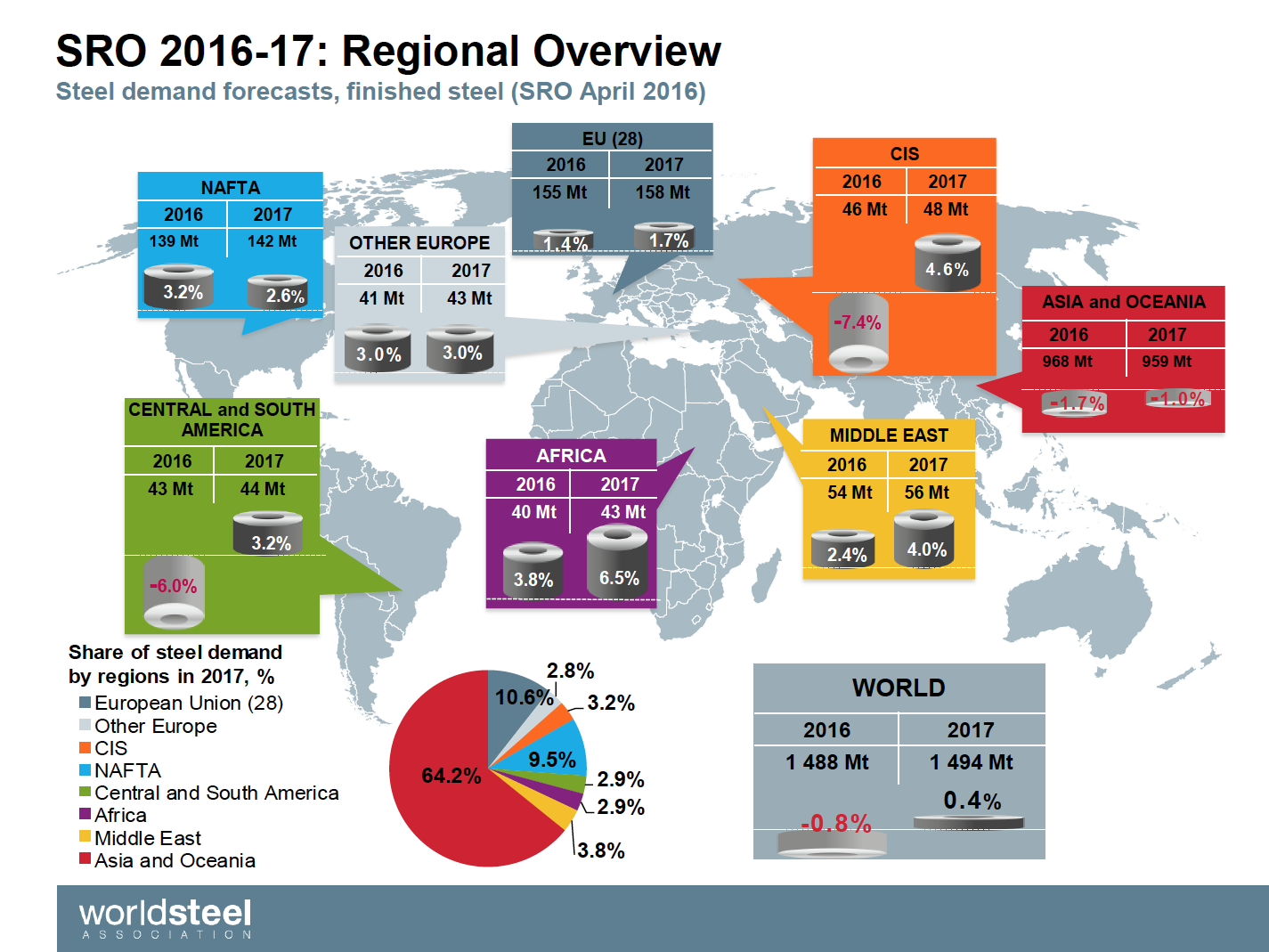